Būtiskie nosacījumi projektu sagatavošanā SAM 3.3.1. un SAM 5.6.2. ietvarosLPS 07.10.2016.
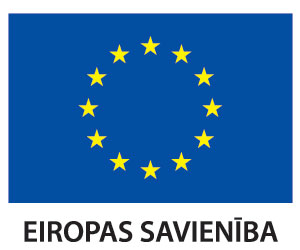 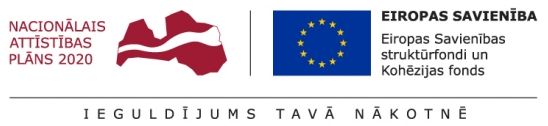 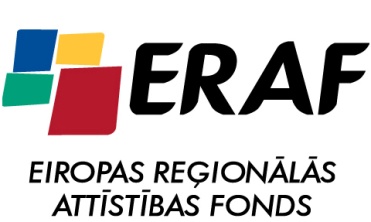 Saturs
Izmaksu un ieguvumu analīze (aktuālā informācija)
Izveidotās infrastruktūras nomas veikšanas brīdis 
Projekta atbilstība projekta idejai
Snieguma rezerve (snieguma rezerves priekšfinansēšana)
Kritēriji/pazīmes projektā, «ka projekts ir/būs neatbalsta projekts»
Funkcionālā savienojuma principi
2
Izmaksu un ieguvumu analīze (aktuālā informācija)
Izstrādāta jaunāka versija IIA modelim, kā arī aktualizēta IIA metodika (tuvākajā laikā tiks nosūtīta informācija pašvaldībām).
!!! Veicot IIA aprēķinu un sagatavojot finansēšanas plānu, jāņem vērā, ka atbilstoši MK noteikumiem Nr.42 valsts budžeta dotāciju aprēķina tikai publiskā finansējuma daļai, t.i. pašvaldības līdzfinansējuma daļai, ko sedz no privātā finansējuma, valsts budžeta dotāciju nepiemēro.
Piemēram, ja projektā ir paredzēta pašvaldības attīstītās ēkas vai teritorijas noma (valsts atbalsts), tad pašvaldības līdzfinansējums šādām izmaksām ir jāfinansē no privātā finansējuma (aizņēmums kredītiestādē atbilstoši tirgus cenai) un valsts budžeta dotāciju šādā gadījumā neaprēķina.  
* MK 27.01.2015 noteikumi Nr.42 «Noteikumi par kritērijiem un kārtību valsts budžeta dotācijas piešķiršanai pašvaldībām Eiropas Savienības struktūrfondu un Kohēzijas fonda 2014.–2020.gada plānošanas periodā līdzfinansēto projektu īstenošanai»
IIA sastāv no modeļa (XLS fails) un ziņojuma (brīvā formā, parasti DOC fails). IIA modeļa un ziņojuma galvenie pieņēmumi, secinājumu un rezultāti jāapkopo projekta iesnieguma veidlapas 4.pielikumā «Projekta izmaksu efektivitātes novērtēšana»
!!! IIA ziņojuma informācija var būt norādīta arī tikai projekta iesnieguma veidlapas 4.pielikumā «Projekta izmaksu efektivitātes novērtēšana», tad atsevišķs IIA ziņojums nav jāiesniedz.
Aktualizētā IIA metodika, IIA veidlapa un piemērs tiks publicēti VARAM tīmekļa vietnē: http://www.varam.gov.lv/lat/fondi/kohez/2014_2020/?doc=21317
3
Pašvaldības izveidotās infrastruktūras nomas veikšanas brīdis
Ja projekta ietvaros pašvaldība izveido infrastruktūru, kuru plāno nodot nomā komersantam: 
(MK noteikumu Nr.593 un Nr.645 19.2.p.risinājums, ERAF intensitāte 85% - peļņa, valsts atbalsts atbilstoši Regulas 651/2014 56.un 48.pantam):

Regulas 651/2014 56.panta 7.punkts nosaka, ka «atbrīvojumu saskaņā ar šo pantu nepiešķir mērķorientētai infrastruktūrai». 
!!! Mērķorientēta infrastruktūra ir infrastruktūra, kas izbūvēta iepriekš nosakāmam (-iem) uzņēmumam (-iem) un pielāgota tā (to) vajadzībām.
Lai ievērotu regulas 56.panta nosacījumus:
komersantu izvēlas atklātā, caurskatāmā un nediskriminējošā veidā, par infrastruktūra izmantošanu nosakot tirgus cenu
komersantu izvēlas projekta īstenošanas laikā - pēc projekta iesnieguma iesniegšanas vērtēšanai -  un kad ir zināmas būvdarbu izmaksas (pēc būvprojekta apstiprināšanas būvvaldē) 
izvēlētais komersants nedrīkst ierosināt specifiskas izmaiņas būvniecības procesā, kas sniegtu tam priekšrocību
4
Projekta atbilstība projekta idejai
Projektam ir jāatbilst Reģionālās attīstības koordinācijas padomē apstiprinātajai projekta idejai vai projekta idejas konceptam (konceptam - ja projektu iesniedz SAM 3.3.1. 3.kārtā) 
Projekta atbilstību projekta idejai  vai konceptam vērtē SAM 3.3.1.projektiem vērtēšanas kritērijā Nr.3.2., bet SAM 5.6.2.projektiem vērtēšanas kritērijā Nr.3.1.
Kritēriju piemērošanas metodikā ir noteikts, ka projekta iesniegums atbilst projekta idejai, ja projekta iesnieguma saturs kopumā atbilst Reģionālās attīstības koordinācijas padomē saskaņotajai projekta idejai vai konceptam, t.sk.:
projekta iesniegumā norādītais ERAF finansējums nav lielāks par projekta idejā vai konceptā paredzēto ERAF finansējumu
projekta iesniegumā plānotie iznākuma rādītāji nav mazāki par projekta idejā vai konceptā norādītajiem iznākuma rādītājiem
!!! Pirms projekta iesnieguma iesniegšanas pārbaudiet projekta atbilstību projekta idejai vai konceptam: darbības, ERAF finansējumu, iznākuma rādītājus.
Ja, vērtējot projektu, konstatē, ka projekta iesniegums neatbilst projekta idejai vai konceptam, tiek pieņemts lēmums ar nosacījumiem precizēt projekta iesniegumu.
5
Snieguma rezerve SAM 3.3.1. un SAM 5.6.2. projektos
Snieguma rezerve ir finansējums 6,1%* apmērā no SAM pieejamā ERAF finansējuma 
Rezerve DPP: SAM 3.3.1.= 6,09952419264171%, SAM 5.6.2.= 6,09952407070769%
Snieguma rezerve būs pieejams tikai, ja tiks saņemts pozitīvs EK lēmums par snieguma ietvara izpildi 
EK lēmums - indikatīvi 2019.gada beigās 
Prioritārā virziena snieguma ietvarā sasniedzamie rādītāji līdz 2018.gada beigām noteikti DP.
Finanšu ministrijas skaidrojumi par snieguma rezerves piemērošanu pieejami: http://www.esfondi.lv/vadlinijas--skaidrojumi
Projektu nevar apstiprināt, ja nav ievēroti snieguma rezerves ierobežojumi!!! (Tiek izvirzīts nosacījums)
Snieguma rezerves ierobežojumi nav jāievēro projektu līmenī SAM 3.3.1. 3.kārtas (novadi) ietvaros, jo finansējums SAM 3.3.1. 3.kārtā projektiem šobrīd ir novirzīts 93,9% apmērā no atlases kārtai pieejama kopējā ERAF finansējuma.
6
Snieguma rezerves ierobežojumi SAM 3.3.1. un SAM 5.6.2. projektu ietvaros(neattiecas uz SAM 3.kārtas (novadi) projektiem)
Snieguma rezerves nosacījumus piemēro SAM 3.3.1. un SAM 5.6.2. 1.un 2.kārtas projektos (ITI un reģionālie centri), kā arī SAM 5.6.2. 3.kārtas projektos (Latgale).
Ja projekta darbības paredzēts pabeigt pirms EK lēmuma par snieguma ietvara izpildi, šobrīd projektā ERAF finansējumu plāno 93,9% apmērā no pašvaldībai kopumā pieejamā ERAF finansējuma apmēra. 
Snieguma rezerves nosacījumu ievērošana var tikt organizēta arī ar citiem nosacījumiem, ja VARAM saņems Latvijas Lielo pilsētu asociācijas, Reģionālo attīstības centru apvienības un Latgales plānošanas reģiona lēmumu par citu kārtību, kā nodrošināt snieguma rezerves ievērošanu attiecīgās atlases kārtas ietvaros.
Ja projektu uzsāk pirms, bet projekta darbības paredzēts pabeigt* pēc EK lēmuma par snieguma ietvara izpildi, šobrīd projektā ERAF finansējumu plāno 93,9% apmērā no pašvaldībai kopumā pieejamā ERAF finansējuma apmēra, bet papildus var projektā paredzēt priekšfinansējumu 6,1% apmērā snieguma rezervei.
*Projekts tiek uzskatīts par pabeigtu jau tad, kad projekta ietvaros visi būvdarbi ir pabeigti, piemēram, nodoti ekspluatācijā, un vēl nav veikts projekta noslēguma maksājums
* Ja projektā paredz priekšfinansējumu snieguma rezervei – priekšfinansējuma apmēru norāda finansēšanas plāna rindā «Cits publiskais finansējums» un projekta iesnieguma veidlapas 1.1.sadaļā «Projekta kopsavilkums» 

Snieguma rezerves apmēru un nosacījumus iekļauj vienošanās par projekta īstenošanu. Snieguma rezerves apmēru paredz tikai projekta publiskā finansējuma (ERAF) daļas ietvaros.   

Izsludinot iepirkumu un nosakot būvdarbu izpildes termiņu līgumā, jāņem vērā nosacījumi par snieguma rezerves pārskatīšanu (EK lēmums un pabeigta projekta statuss). Plānojot būvdarbus jānosaka atbilstošs būvdarbu izpildes termiņš – indikatīvi 2019.gada beigas/2020.gads.
7
Kritēriji/pazīmes projektā, «ka projekts ir/būs neatbalsta projekts»
SAM 3.3.1. un SAM 5.6.2.projekti var būt ar valsts atbalstu («valsts atbalsta projekts») un bez valsts atbalsta («neatbalsta projekti»)
SAM īstenošanas MK noteikumi paredz finansējuma atmaksāšanu šādos gadījumos: 
Ja «neatbalsta projekts» tā ieviešanas gaitā vai uzraudzības periodā pēc tā pabeigšanas kļūst par «valsts atbalsta projektu», finansējuma saņēmējs no privātā finansējuma atmaksā CFLA visu saņemto publisko finansējumu. 
Ja «valsts atbalsta projektam» nav piemērota atbilstoša valsts atbalsta intensitāte, bet ir ievēroti pārējie nosacījumi par valsts atbalstu komercdarbībai, finansējuma saņēmējs no privātā finansējuma atmaksā CFLA publiskā finansējuma starpību starp sākotnēji piemēroto atbalsta intensitāti un to atbalsta intensitāti, kas jāpiemēro pēc faktiskās situācijas.
Kritēriju piemērošanas metodika un projekta veidlapas aizpildīšanas metodikā ir noteikts, ka projekta veidlapas 1.3.sadaļā jānorāda noteikti kritēriji/pazīmes, pēc kuriem projekta iesniedzējs ir vadījies (un vadīsies), lai identificētu, ka projekts (vai tā daļa) netiek un netiks īstenots kā valsts atbalsts.
Kritēriji/pazīmes katram projektam būs individuālas. Var norādīt, piemēram, informāciju, ka:
atjaunojamā iela saskaņā ar pašvaldības teritorijas plānojumu šobrīd un projekta uzraudzības periodā būs publiski izmantojama iela;
atjaunojamā ielā tiks novirzīts sabiedriskā transporta maršruts, iela tiks izmantota, lai nokļūtu līdz komersanta ražotnei, bet ielas turpinājumu izmanto iedzīvotāji, lai nokļūtu līdz dzīvojamām mājām.
U.c.
8
Funkcionālais savienojums (līdz 2 km)
Satiksmes infrastruktūras (pārvadi, ielas, ceļi) būvniecība, pārbūve vai atjaunošana pieļaujama:
ar komercdarbību saistītajā teritorijā (3.3.1.SAM) vai tās funkcionālajā savienojumā 2 km garumā
Ar komercdarbību saistītā teritorija ir pašvaldības noteikta teritorija, kurā komersants, kas daļēji vai kopumā nodrošina projekta iznākuma rādītājus, veic vai plāno veikt savu saimniecisko darbību un tajā atrodas vai ir plānots izvietot infrastruktūru (ēka), kas nepieciešama komersanta saimnieciskās darbības veikšanai, piemēram, ražošanas ēka, noliktava, darbnīca, ferma u.tml. 
!!! Ar komercdarbību saistītajā teritorijā neieskaita tādu teritoriju, kurā nav izvietots konkrēts komersanta saimnieciskās darbības veikšanai nepieciešamais objekts (ēka), līdz ar to neieskaita, piemēram, aramzemi, ganības, mežu, ūdenstilpnes u.tml.
degradētajā teritorijā (5.6.2.SAM) vai tās funkcionālajā savienojumā 2 km garumā
Degradētā teritorija ir vieta (teritorija (ne visos gadījumos ar negatīvu ietekmi uz vidi), ēka vai ēku komplekss), kas iepriekš tikusi izmantota vai apbūvēta, bet pašlaik pamesta vai netiek pilnīgi izmantota. Tā var būt nolaista vai piesārņota, neapdzīvota vai daļēji apdzīvota vai citādi izmantota teritorija, kurai ir negatīva kumulatīva ietekme uz apkārtējām teritorijām, vidi un vietējiem iedzīvotājiem.
!!! Investīcijas tiek veiktas atjaunoto degradēto teritoriju pielāgošanai jaunu komersantu izvietošanai vai esošo komersantu paplašināšanai, ja komersanta nav – teritoriju nevar uzskatīt par atjaunotu degradētu teritoriju.
9
Funkcionālais savienojums (līdz 2 km) satiksmes infrastruktūras gadījumā
Funkcionālais savienojums ir ceļš/iela/satiksmes pārvads, kas ir savienojums  ar  «degradēto teritoriju» (SAM 5.6.2.), kuru projekta ietvaros atjaunos,  vai «ar komercdarbību saistīto teritoriju» (SAM 3.3.1.)
Ar komercdarbību saistītā teritorija, kurā darbojas komersants, kas dos projekta iznākuma rādītāju 
(3.3.1) 
vai 
Degradētā teritorija, kurā darbojas komersants, kas dos projekta iznākuma rādītāju 
(5.6.2.)
Funkcionālais savienojums līdz teritorijai, ne vairāk kā 2 km
Funkcionālais savienojums līdz teritorijai, ne vairāk kā 2 km, neieskaitot komersantam apsaimniekošanā nodoto ceļa posmu
Komersantam apsaimniekošanā nodotais ceļa posms, piem. 0,5 km
10
Kartogrāfija
Iesniedzot projektu vērtēšanai, projektam jāpievieno kartogrāfiskais materiāls, kurā norāda:
1) projekta teritoriju (SAM 3.3.1., SAM 5.6.2.)
2) komersantu atrašanās vietu (arī komersanta nosaukumu) iznākuma rādītāju vērtību sasniegšanas brīdī (SAM 3.3.1., SAM 5.6.2.)
SAM 3.3.1.
SAM 5.6.2.
3) ar komercdarbību saistīto teritoriju, ja SAM 3.3.1. projekta ietvaros paredzētas satiksmes infrastruktūras izmaksas
3) degradēto un atjaunojamo degradēto teritoriju, kurā paredzētas SAM 5.6.2.projekta investīcijas
 Kartogrāfiskais materiāls palīdz pamatot investīciju atbilstību SAM nosacījumiem.
 Kartogrāfiskais materiāls tiks izmantots projektu uzraudzībā.
 Precīzāka kartogrāfija var mazināt neatbilstoši veikto izdevumu un atmaksājamās palīdzības iestāšanās risku.
11
Funkcionālā savienojuma principiSAM 3.3.1., SAM 5.6.2
Attēls 1 
Atjaunojamai ielai ir tiešs savienojums ar teritoriju, kurā ir komersants, kas radīs iznākuma rādītāju. 
Ir funkcionālais savienojums
Attēls 3 
Ja piebraucamais ceļš pieder pašvaldībai, netiek nodrošināta sasaiste ar teritoriju. 
NAV funkcionālais savienojums
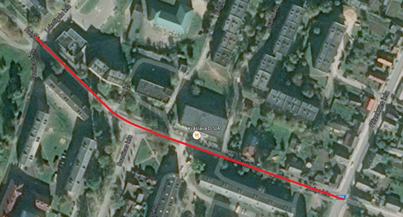 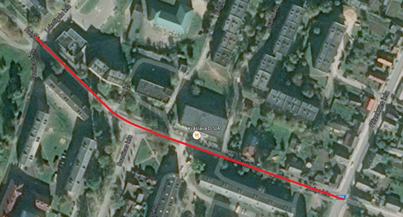 K1
Attēls 4 
Nav identificējams investīciju objekts
Nav identificējama komersanta atrašanās vieta, piebraucamie ceļi. 
Nav identificējams funkcionālais savienojums
Attēls 2 
Nav norādīta sasaiste ar teritoriju, nav norādīts komersants. 
Nav identificējams funkcionālais savienojums
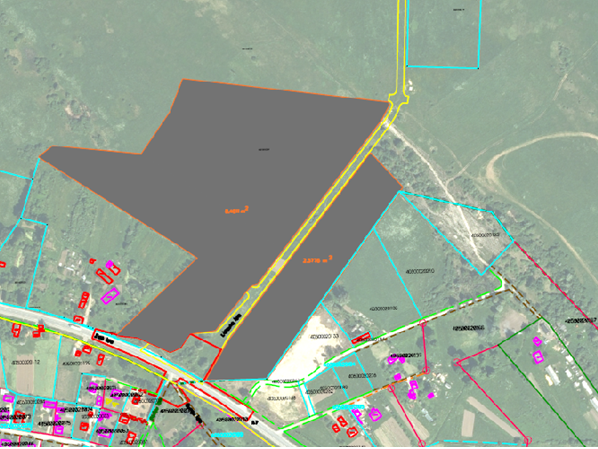 K1
12
Paldies par uzmanību!
Noderīga informācija par SAM 3.3.1.un SAM 5.6.2.pieejama tīmekļa vietnē:
http://www.varam.gov.lv/lat/fondi/kohez/2014_2020/?doc=22582
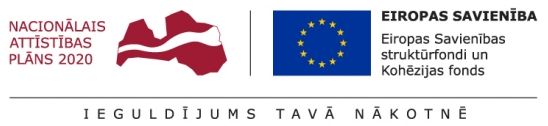 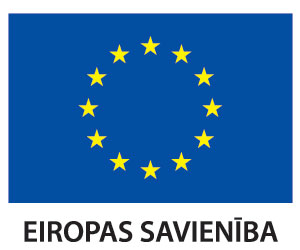 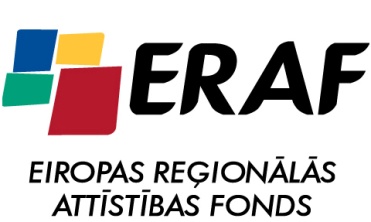